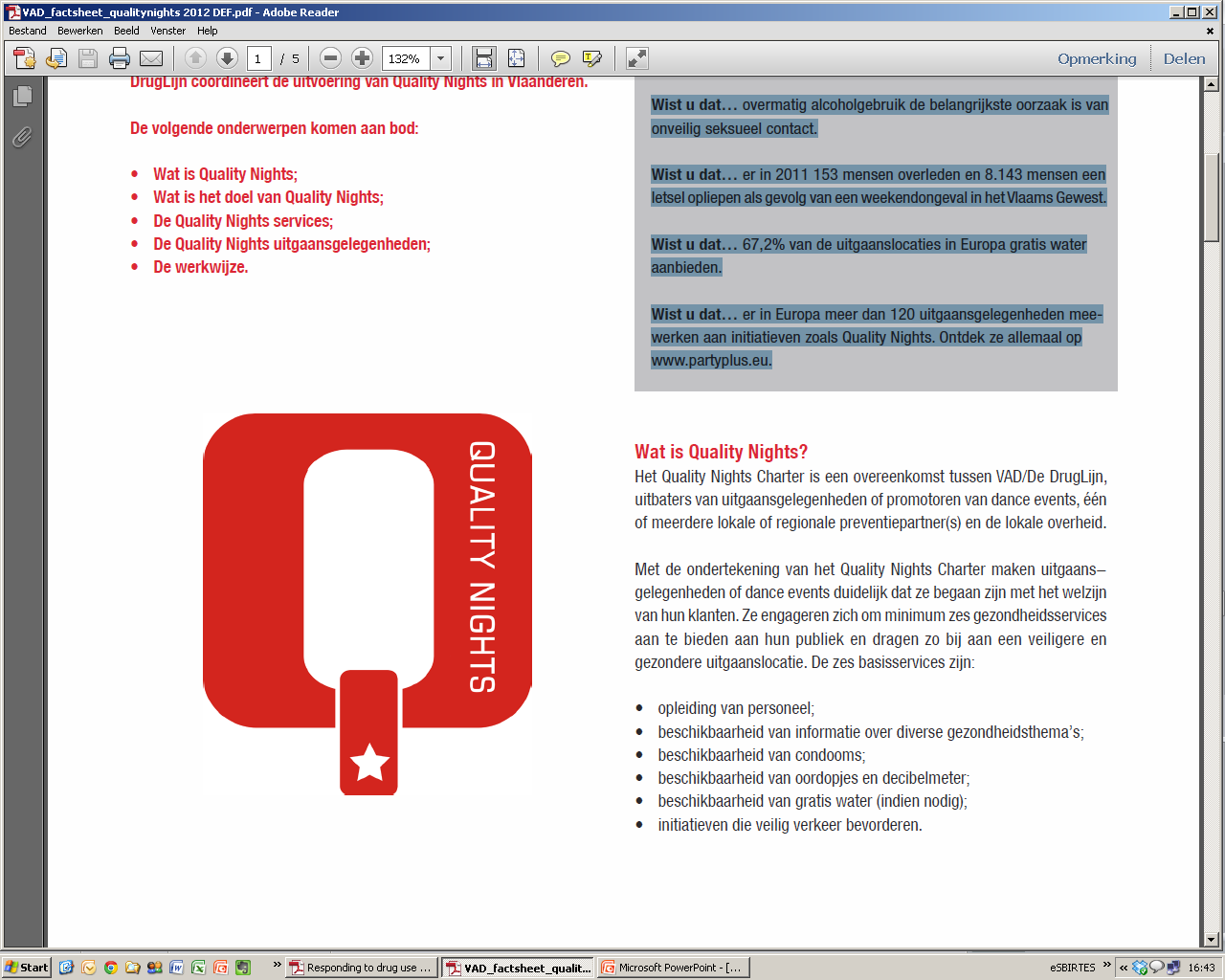 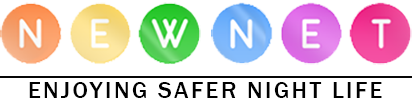 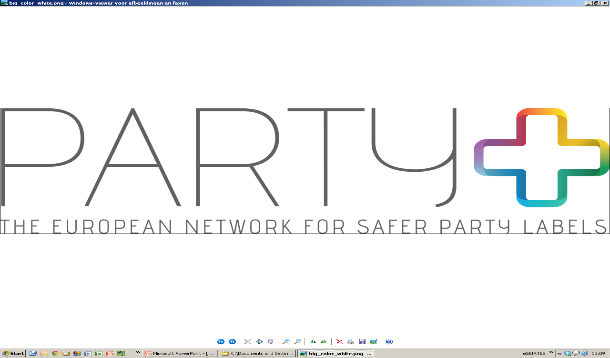 Online training for festival crew: the Belgian experience


Jochen Schrooten
Coordinator Quality Nights Flanders
[Speaker Notes: Training staff and crew in recreational settings is an important interventions to reduce risks and nuissance. Within the confines of the Quality Nights label for clubs and events in Flanders (Belgium), we developed an online training module for crew that is integrated in an online learning management system (LMS: www.Docebo.com). This online training module makes it possible to inform the crew before the festival starts about the implementation of different health services at the event and improves knowledge and attitudes of festival crew in preventing drunkenness and other health related problems. The LMS provides us real time info on the learning path of all the crew members and provides those who passed the test with a certificate.  
The e-learning module was developed in cooperation with local dance event promotors and local prevention workers and will be tested in a few dance events in May and June 2015. During the Stad nach acht conference we will present some results of our experience with this intervention alongside some of the most interesting features of the docebo platform.]
Club / dance event
Local & regional  partner(s)
VAD / Modus
Quality Nights Charter
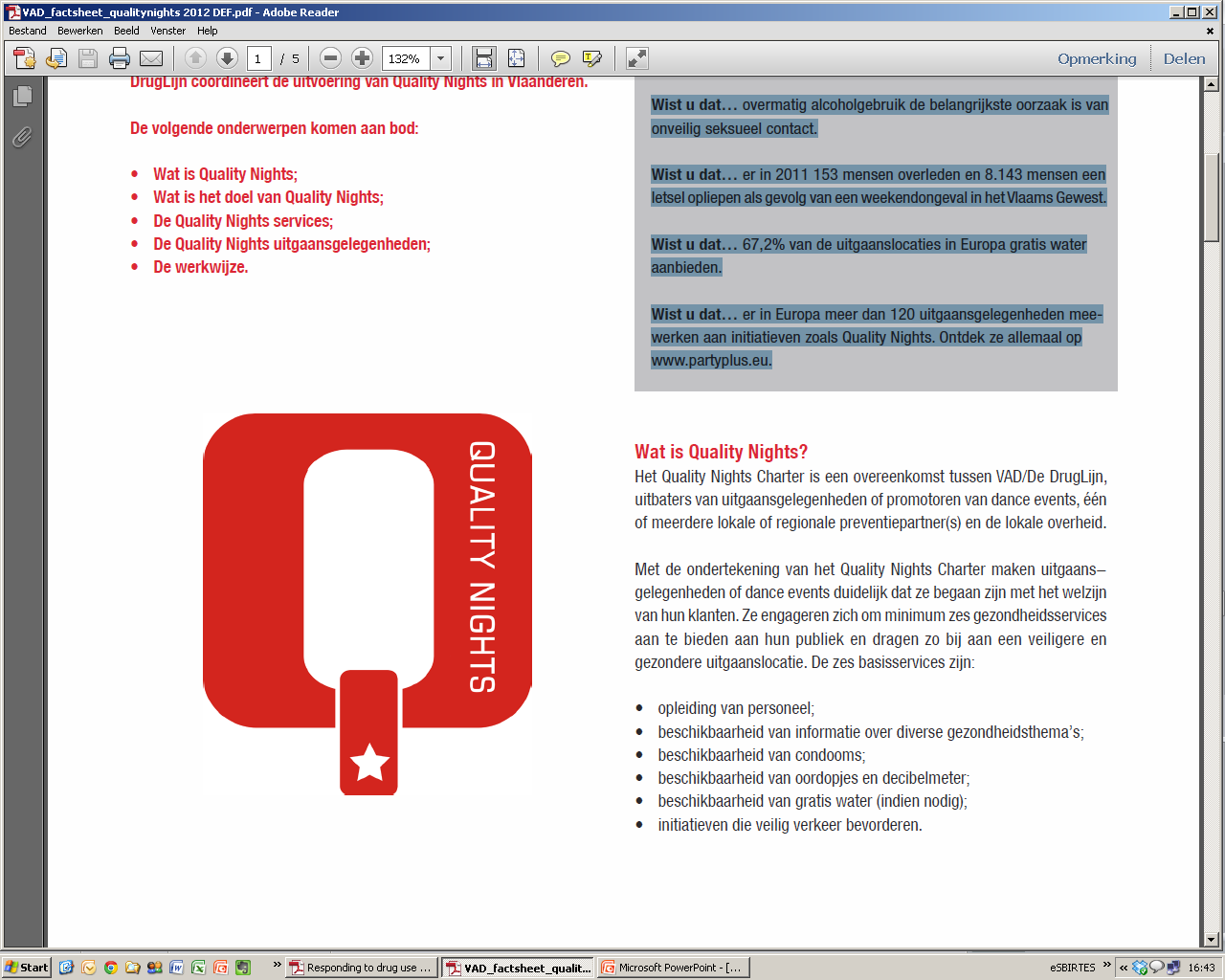 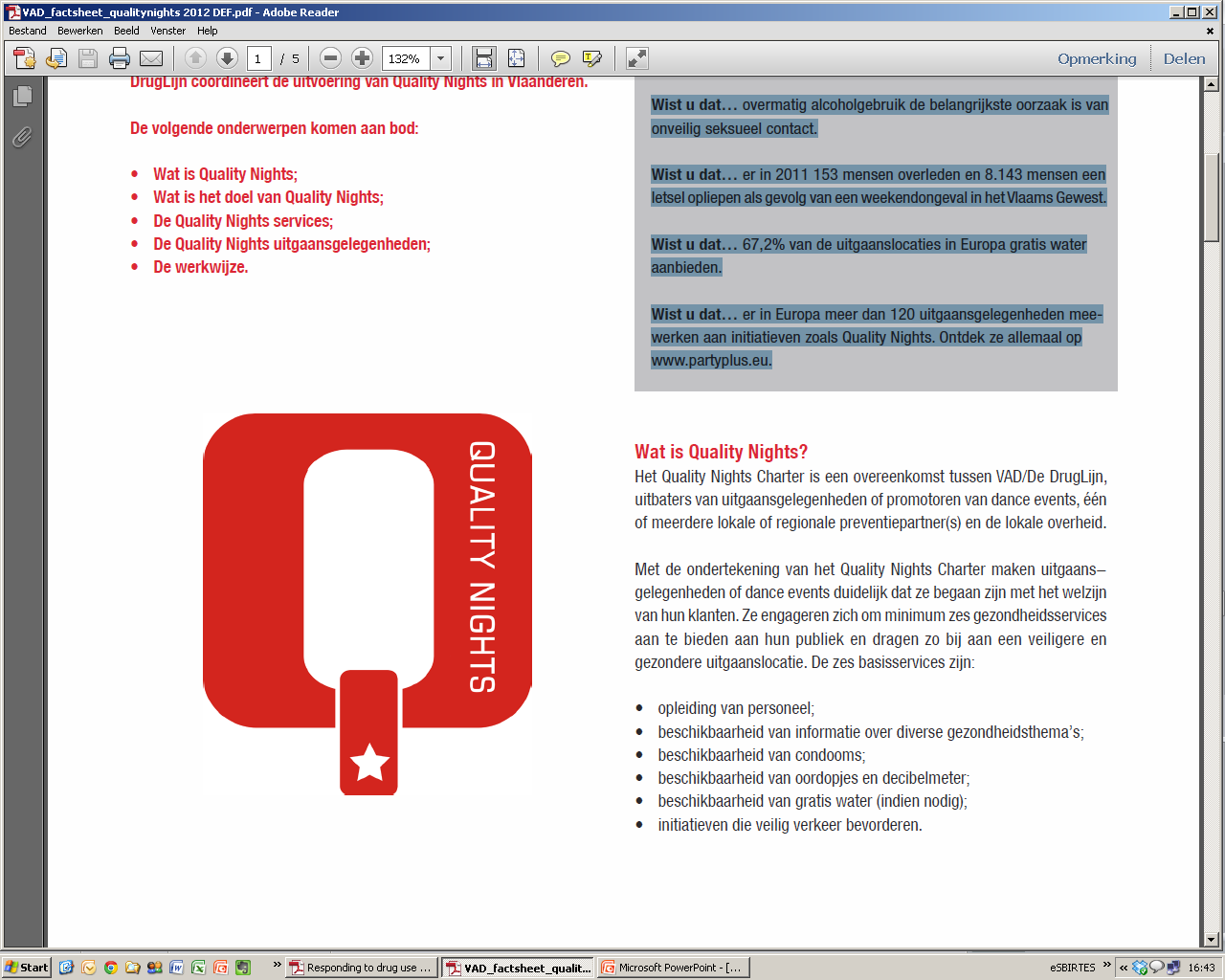 62
12
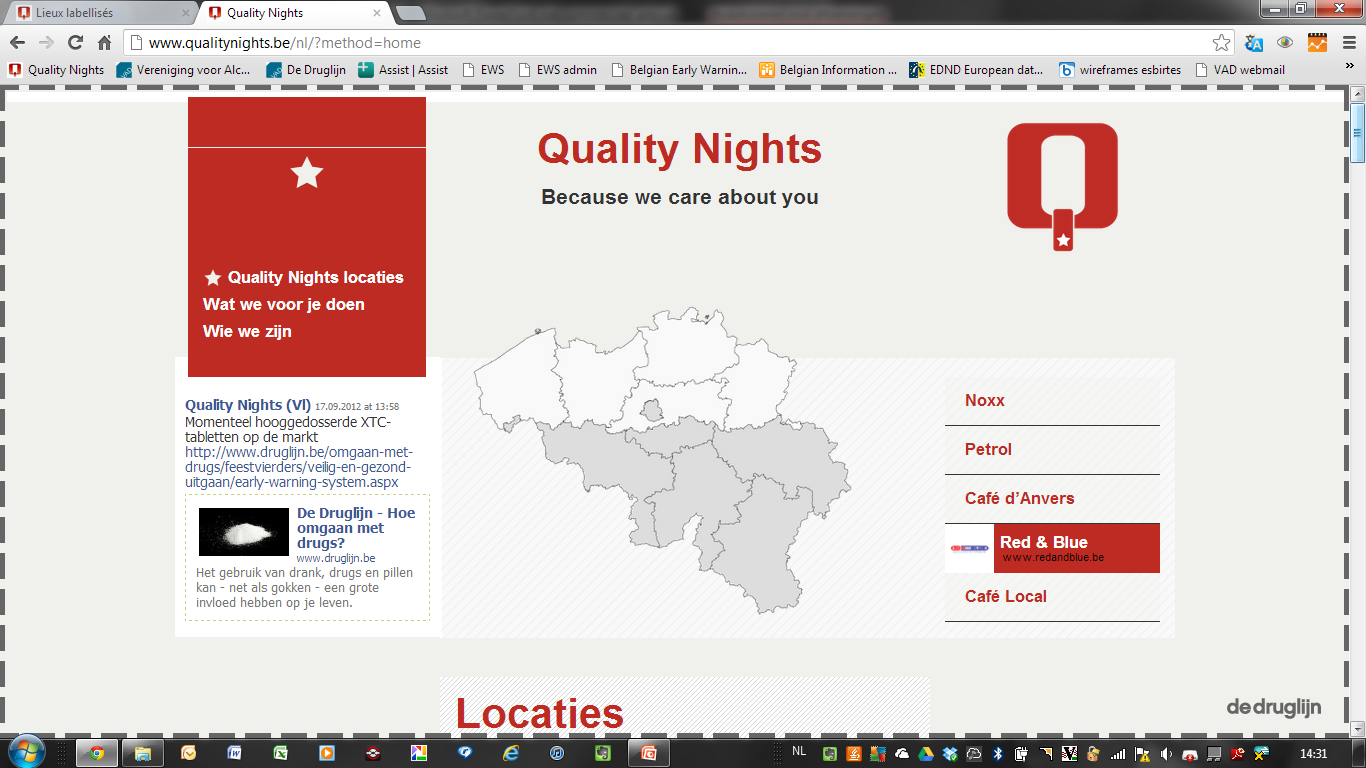 13
4
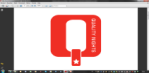 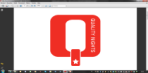 2QE
2QE
3
3QE
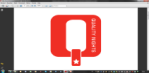 3
3QE
2QE
15
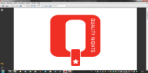 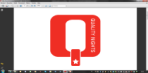 1
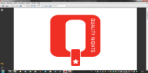 3
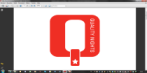 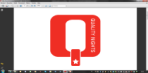 4
6
2QE
4
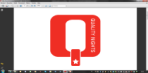 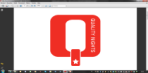 3
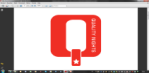 3
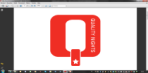 [Speaker Notes: In totaal zijn er meer dan 70 QN locaties waarvan meer dan 30 in Vlaanderen. Er zijn 12 QN events waarvan 10 in Vlaanderen.]
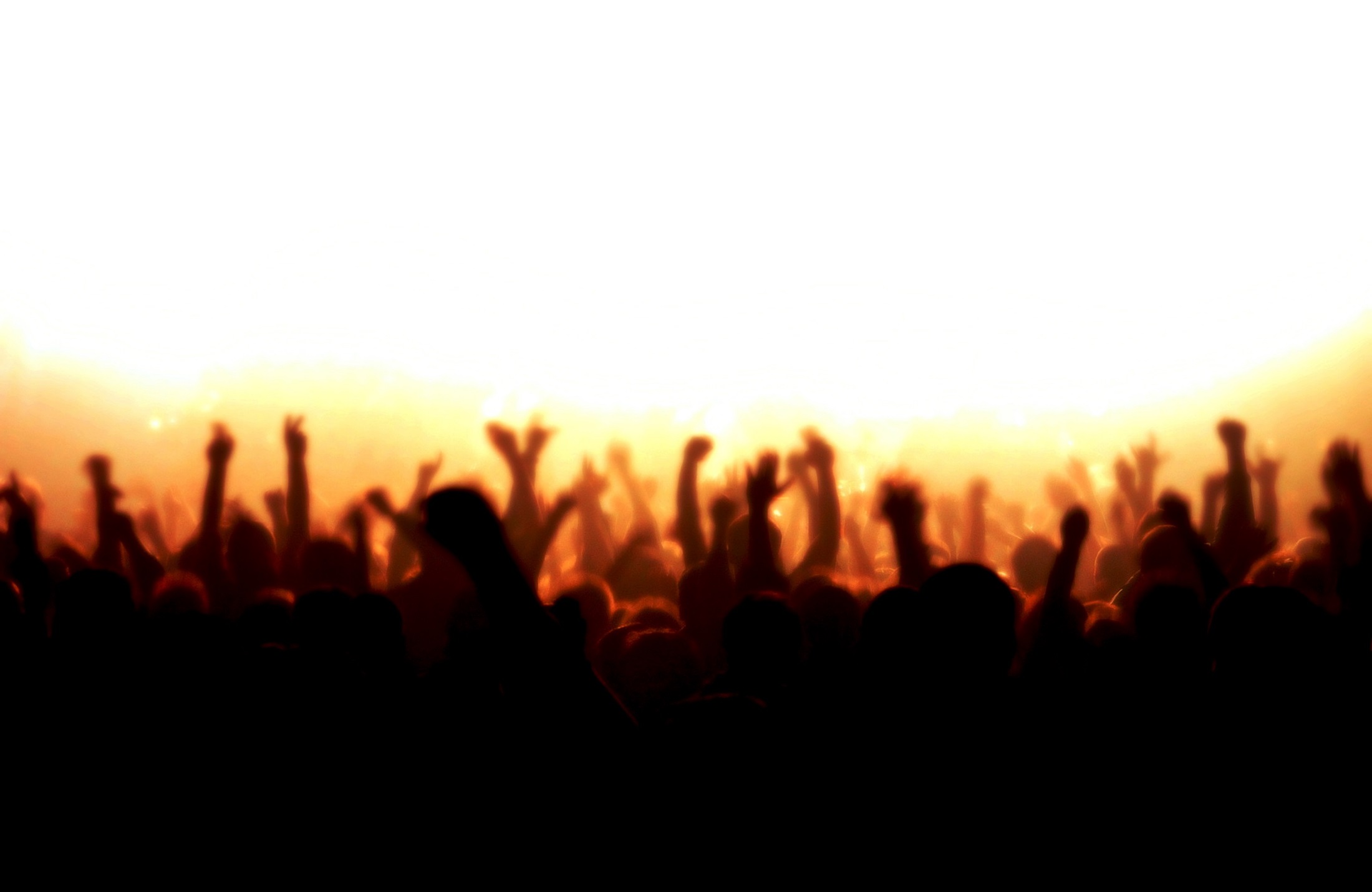 +2.0000.000 visitors
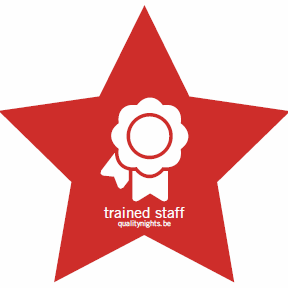 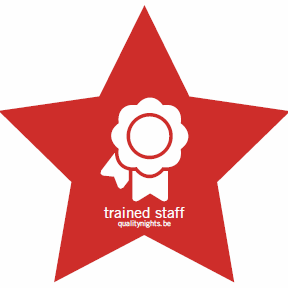 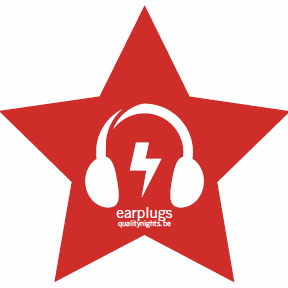 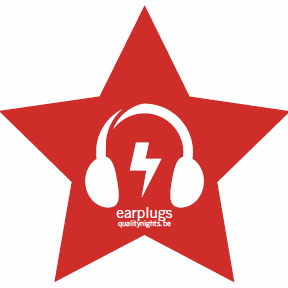 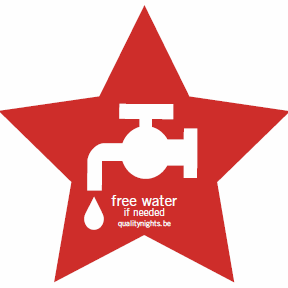 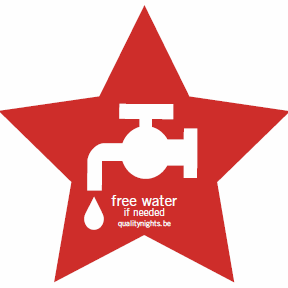 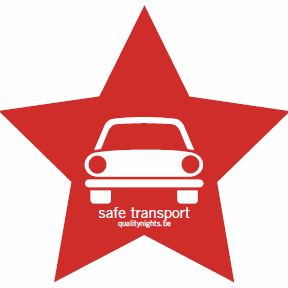 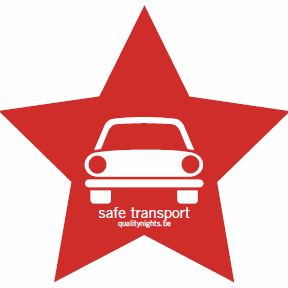 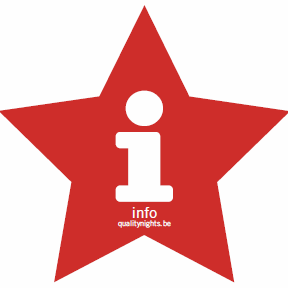 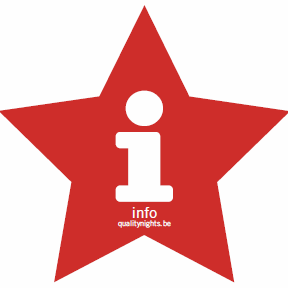 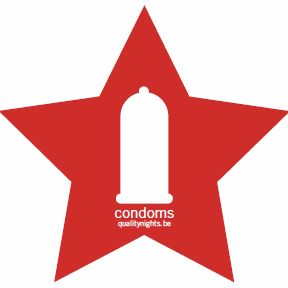 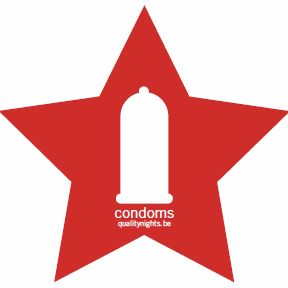 Services
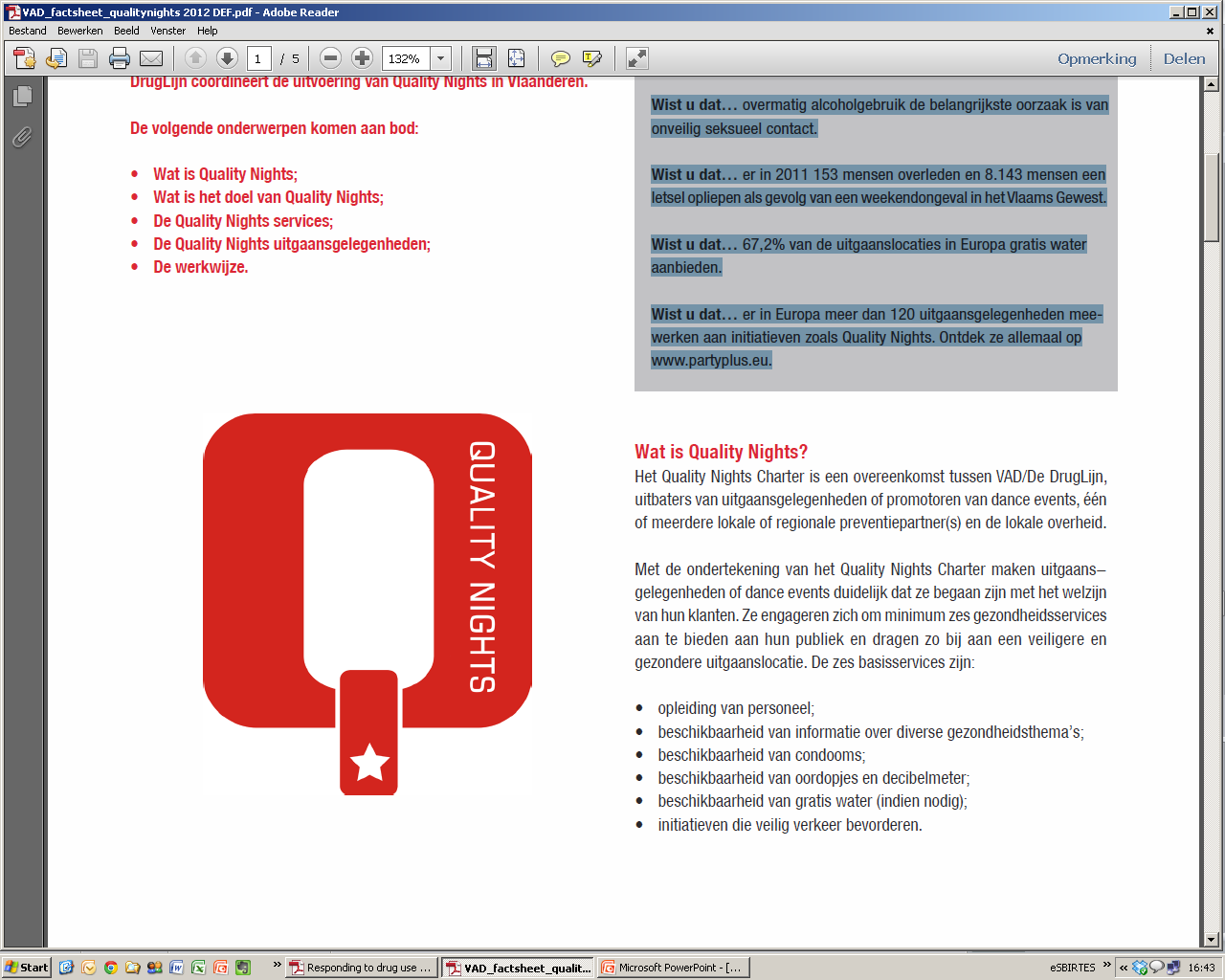 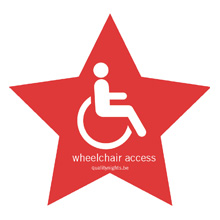 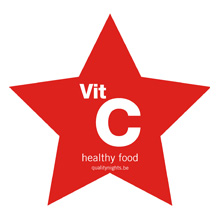 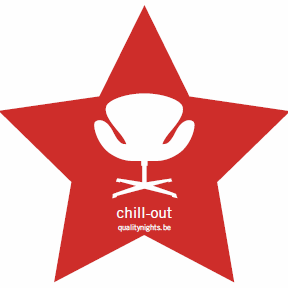 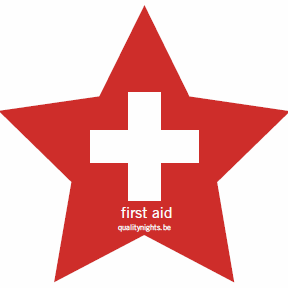 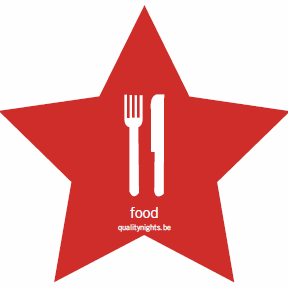 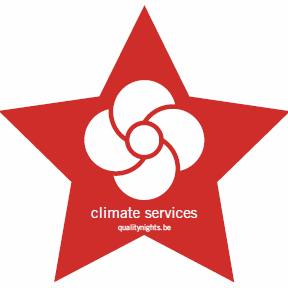 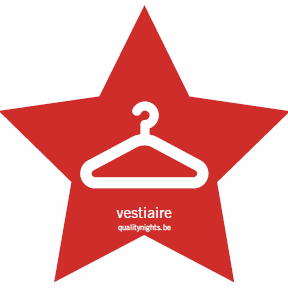 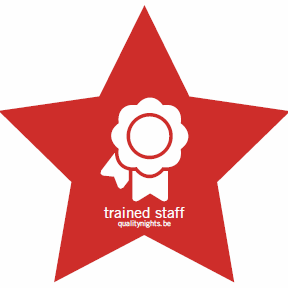 Events
50% crew / every year
30 minutes
Quality Nights
RBS
Clubs
50% staff / 2 years
6 hour training
First aid
Conflict management
RBS
[Speaker Notes: management is involved,]
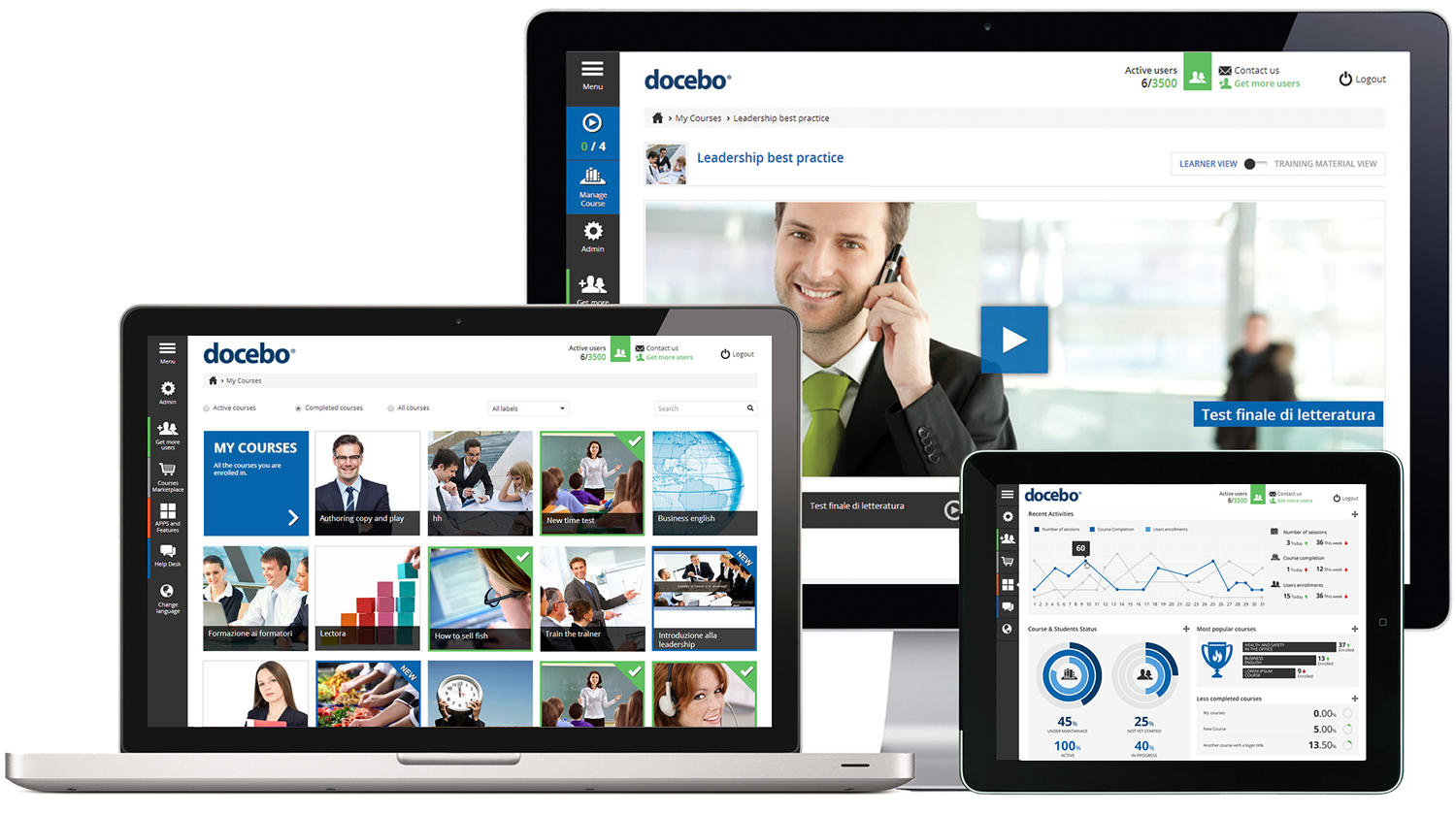 Docebo
Learning Management System
Simple
Responsive
Nice design
Good reports
Free trial 
5€ / trainee
[Speaker Notes: Jochen.schrooten@vad.be
L1nekejochen

https://www.youtube.com/watch?v=UMAqLShre2c]
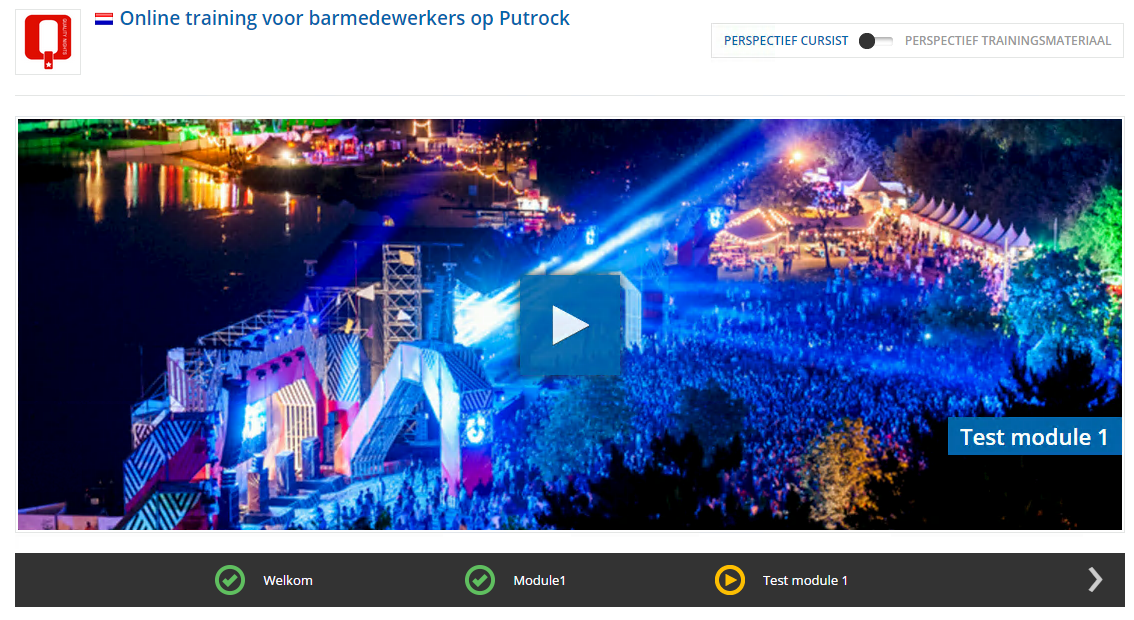 Invitation by email
[Speaker Notes: Jochen.schrooten@vad.be
L1nekejochen

https://www.youtube.com/watch?v=UMAqLShre2c]
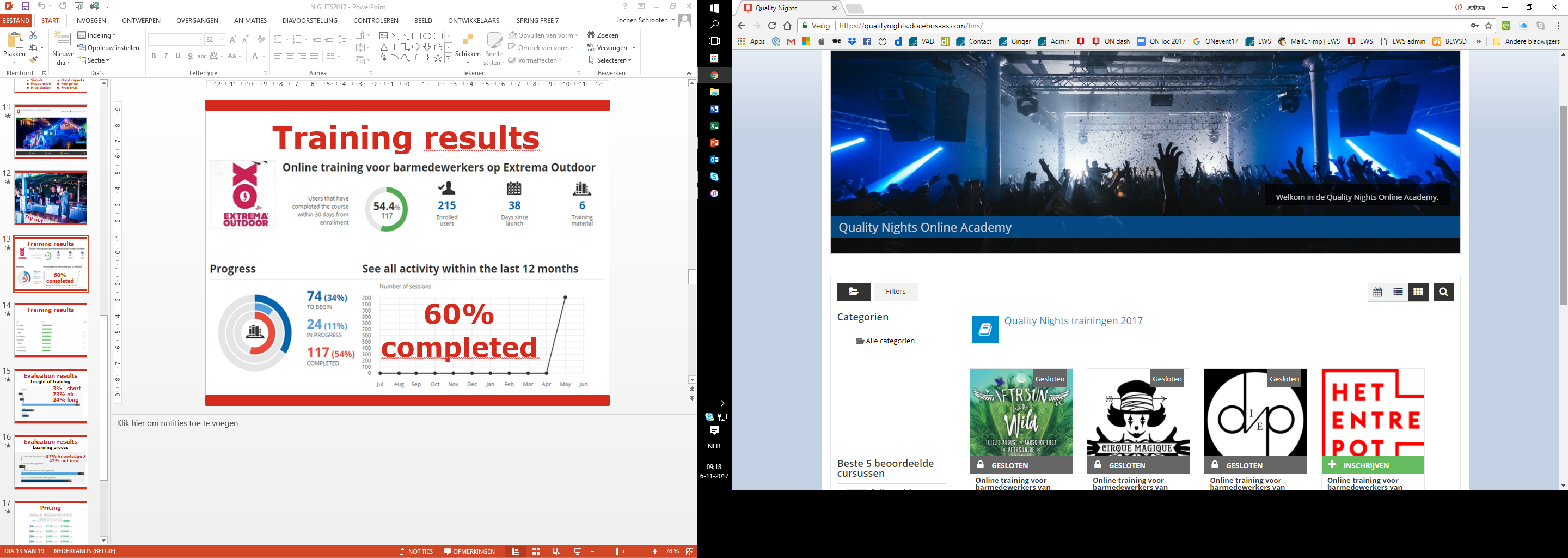 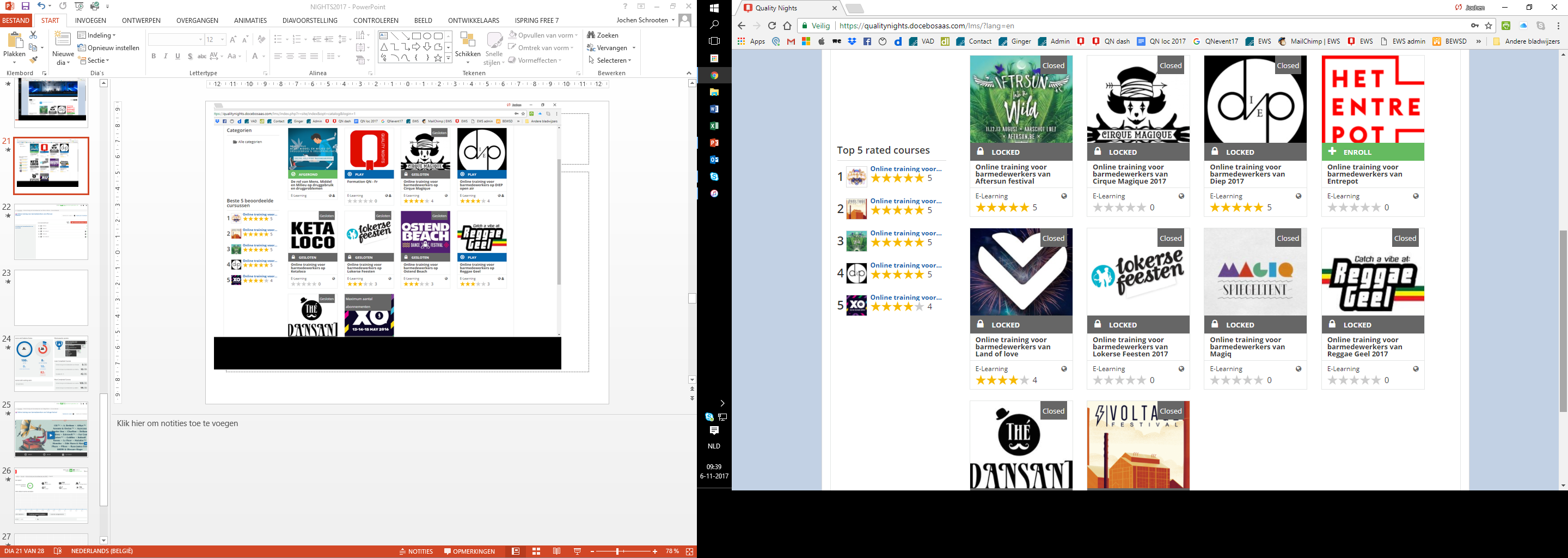 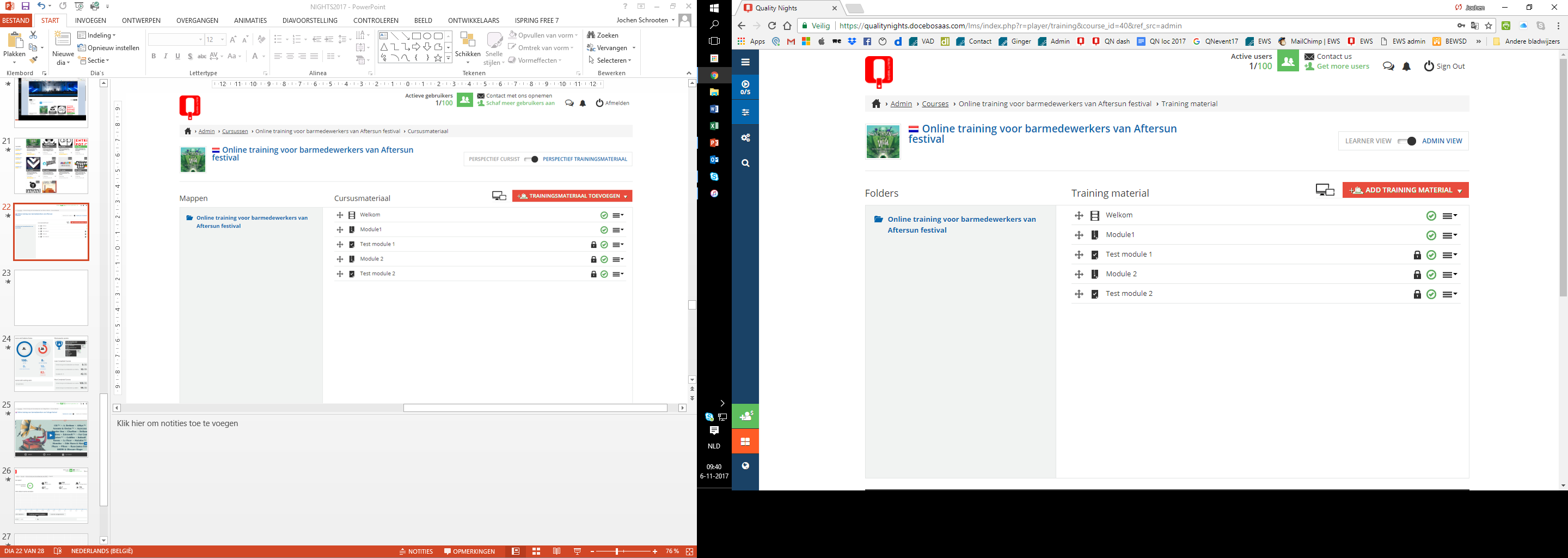 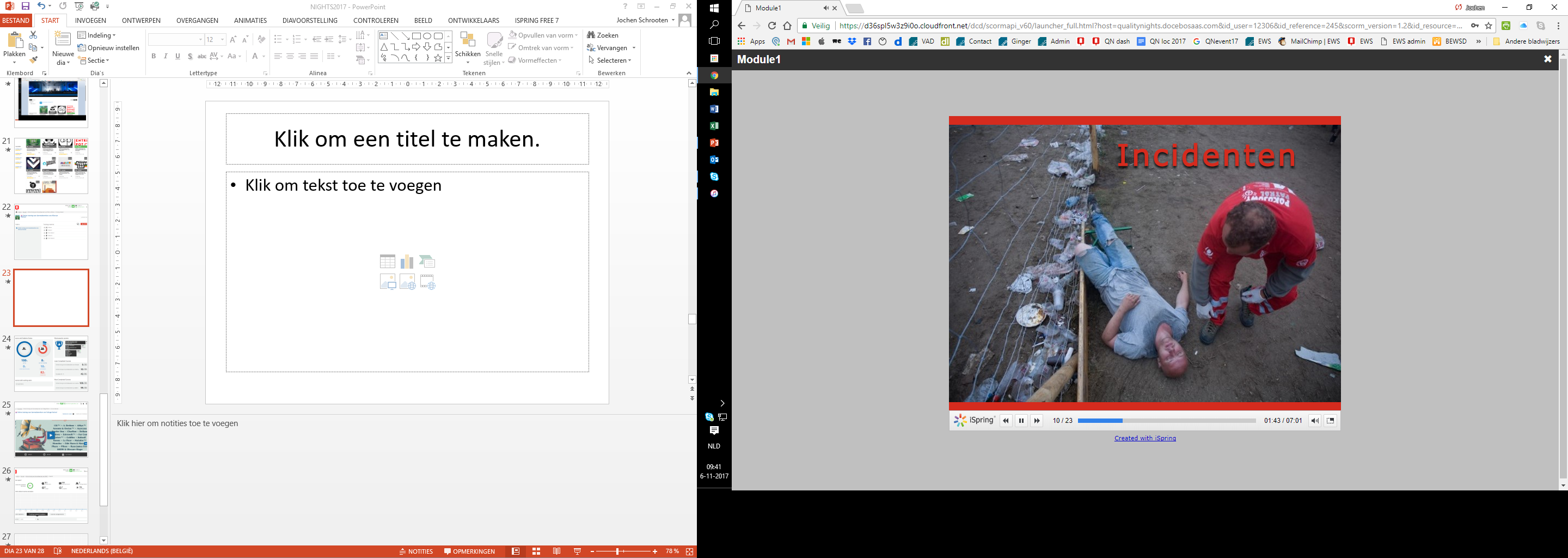 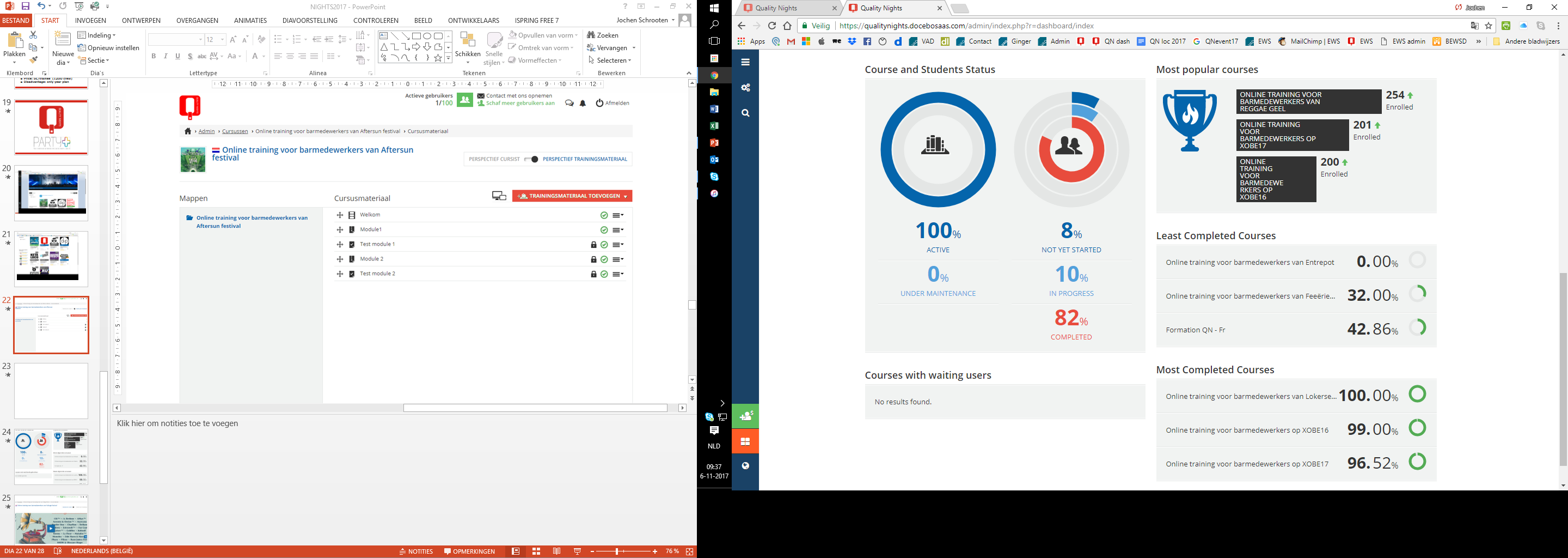 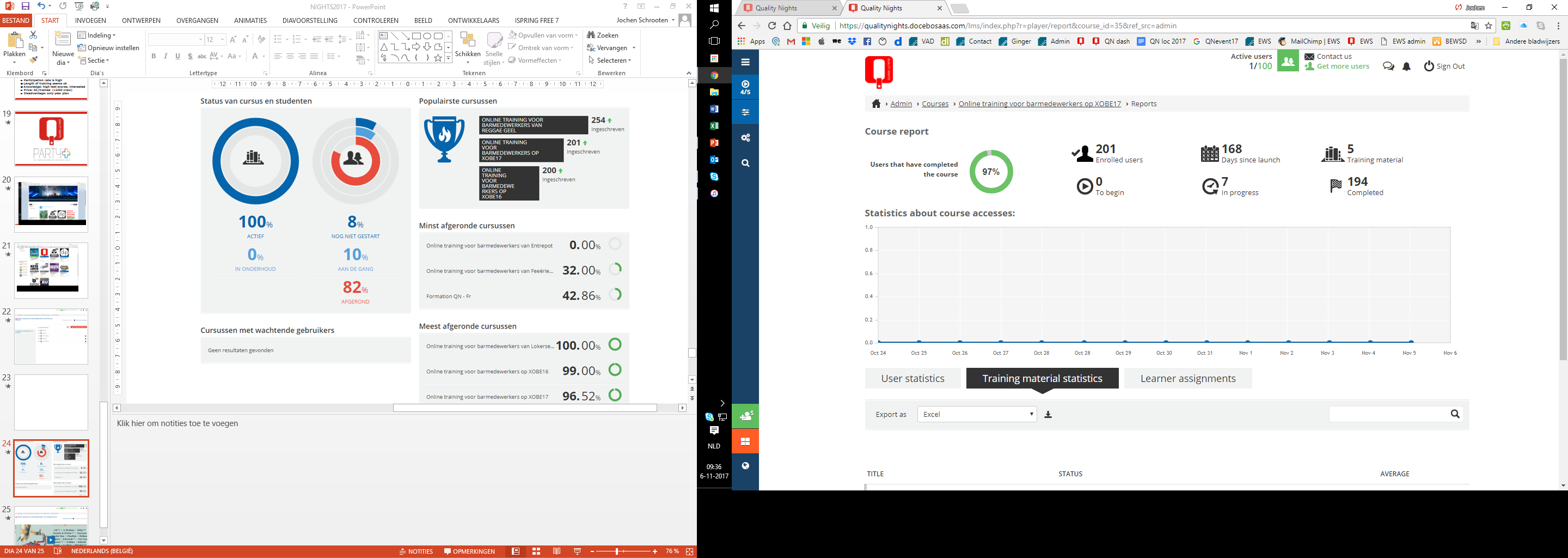 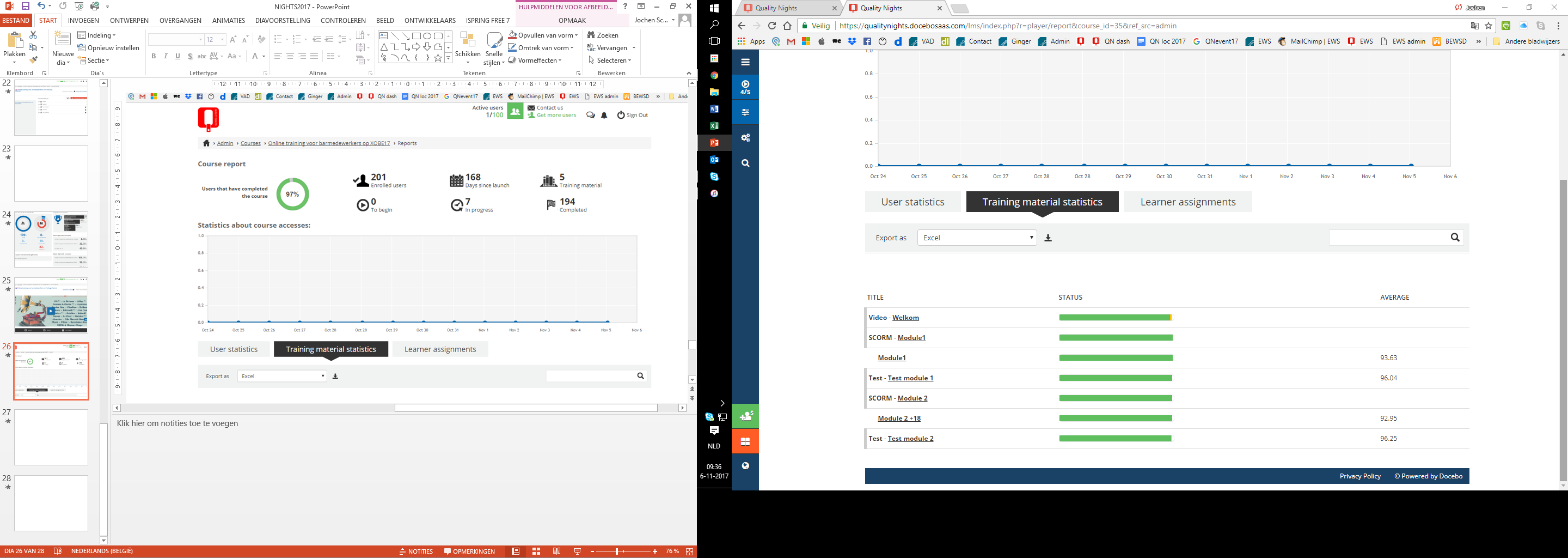 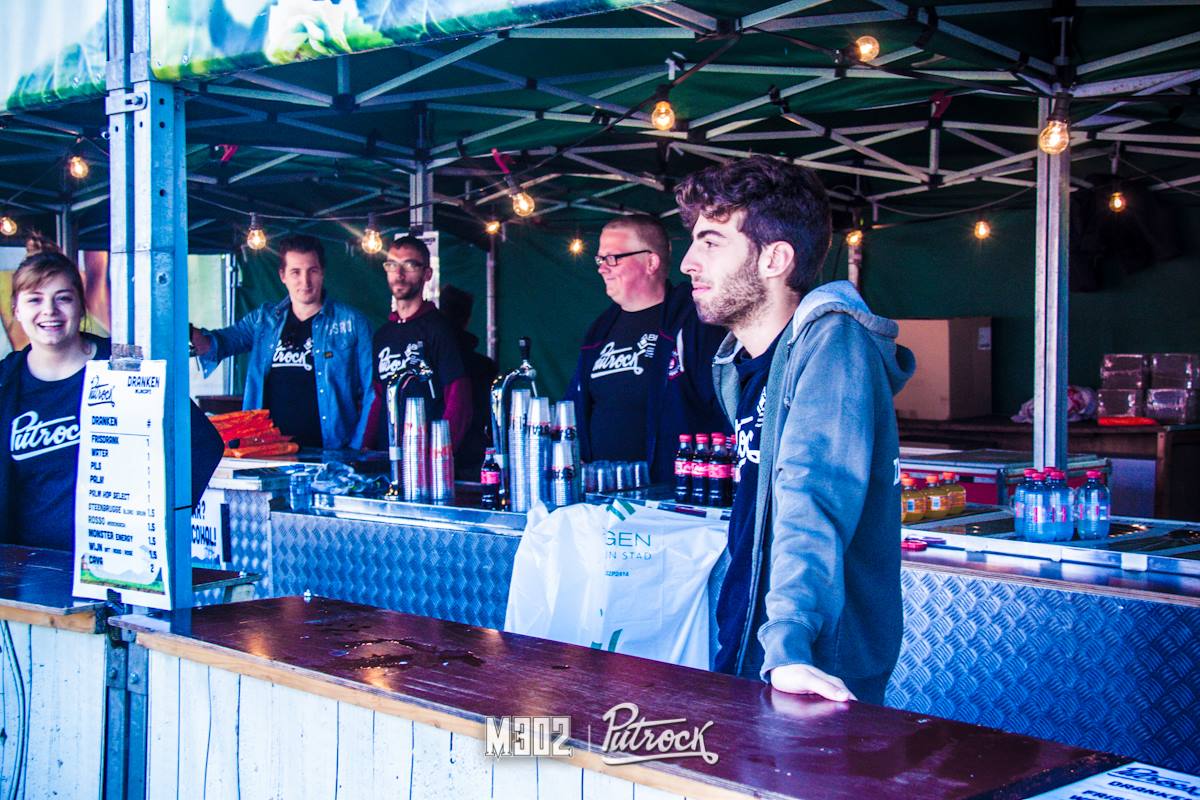 Succes
Accepted well
Train large groups
1647 trained
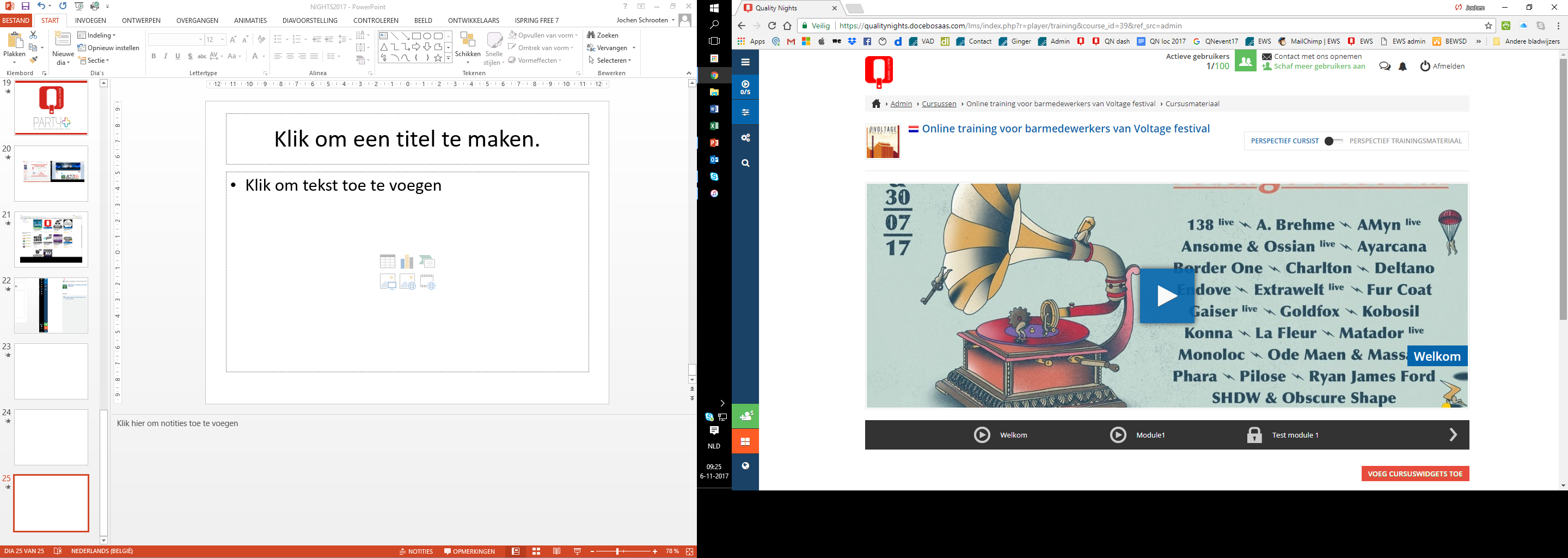 Challenges
Engagement
Priority
Follow up training
[Speaker Notes: Challenge:

Priority!
Keep the festival engaged.
-   Follow up trainings?]
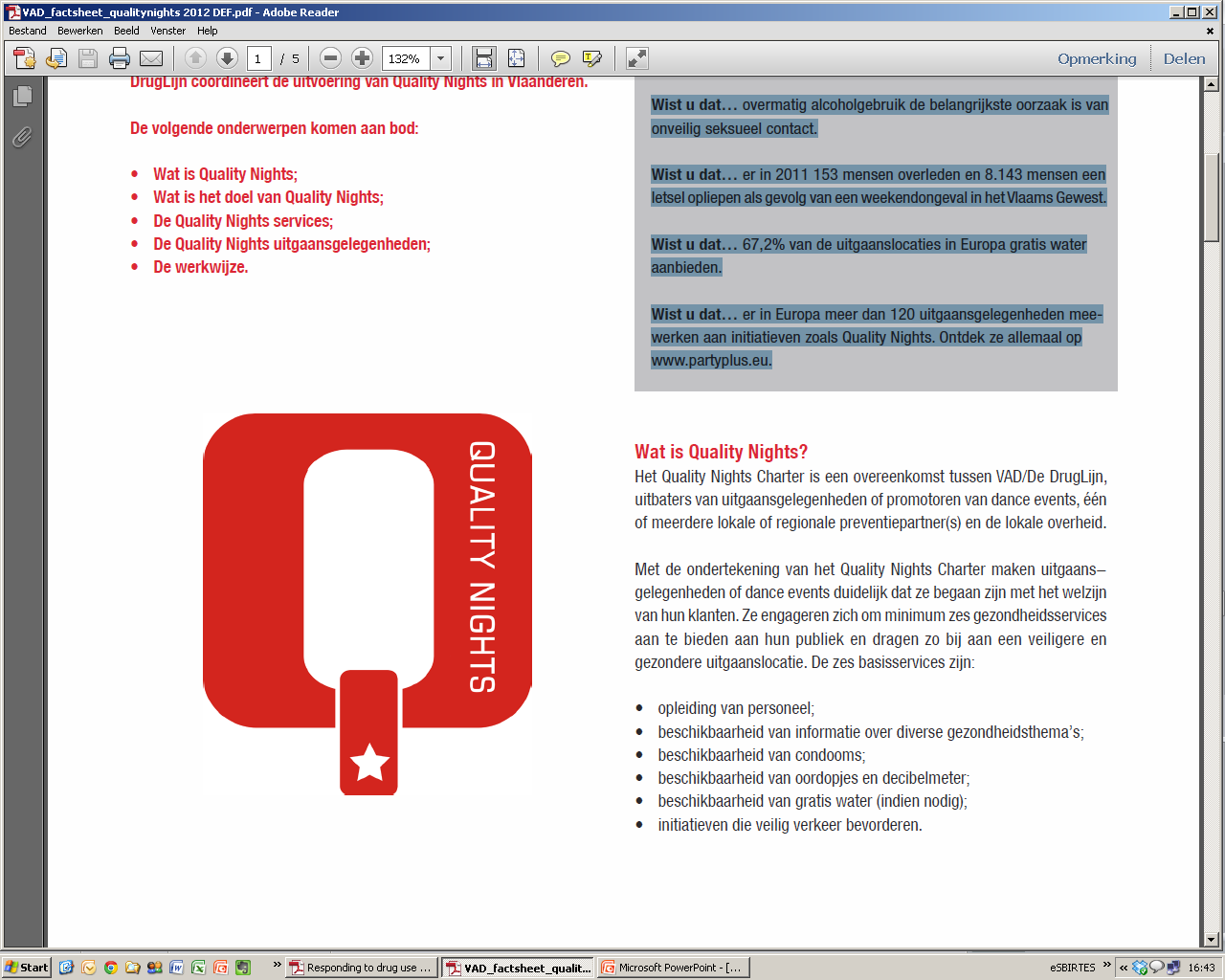 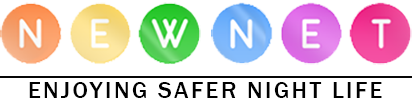 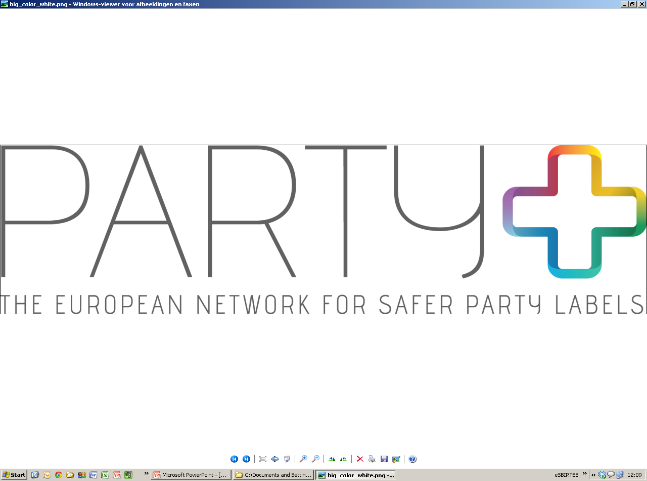 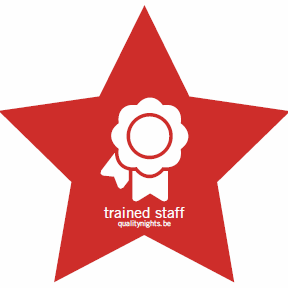 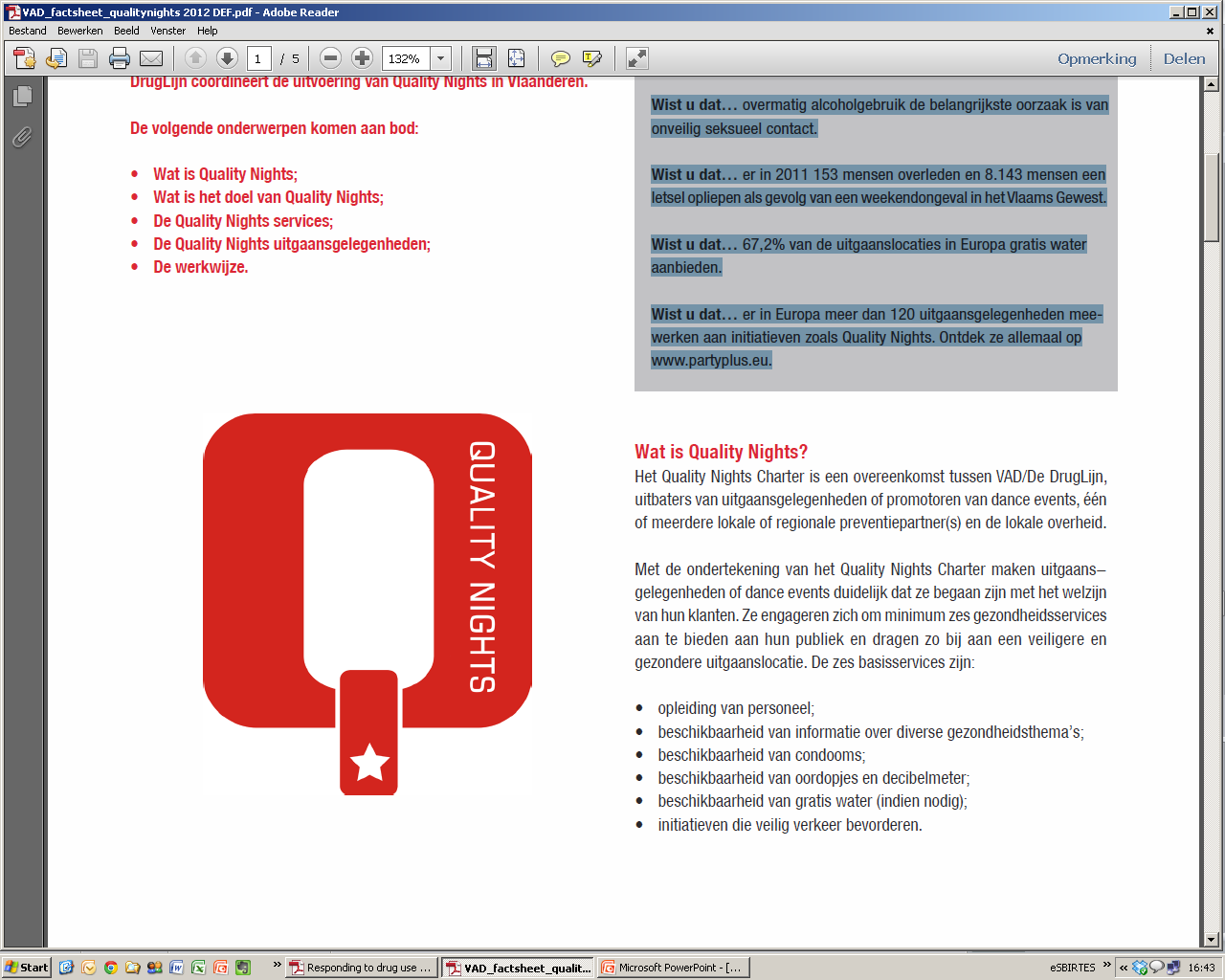 Conclusions
Training staff & crew is important
Festival crew difficult to train
Docebo LMS fits our needs (simple, design, reports, price…) 
Ability to train large groups of crew
Participation rate is high
 Length of training seems ok
 Knowledge: high test scores, interested
Price: 5€/trainee  (12OO crew)
Disadvantage: only year plan
Evaluation results
Lenght of training
3%   short
73% ok 
24% long
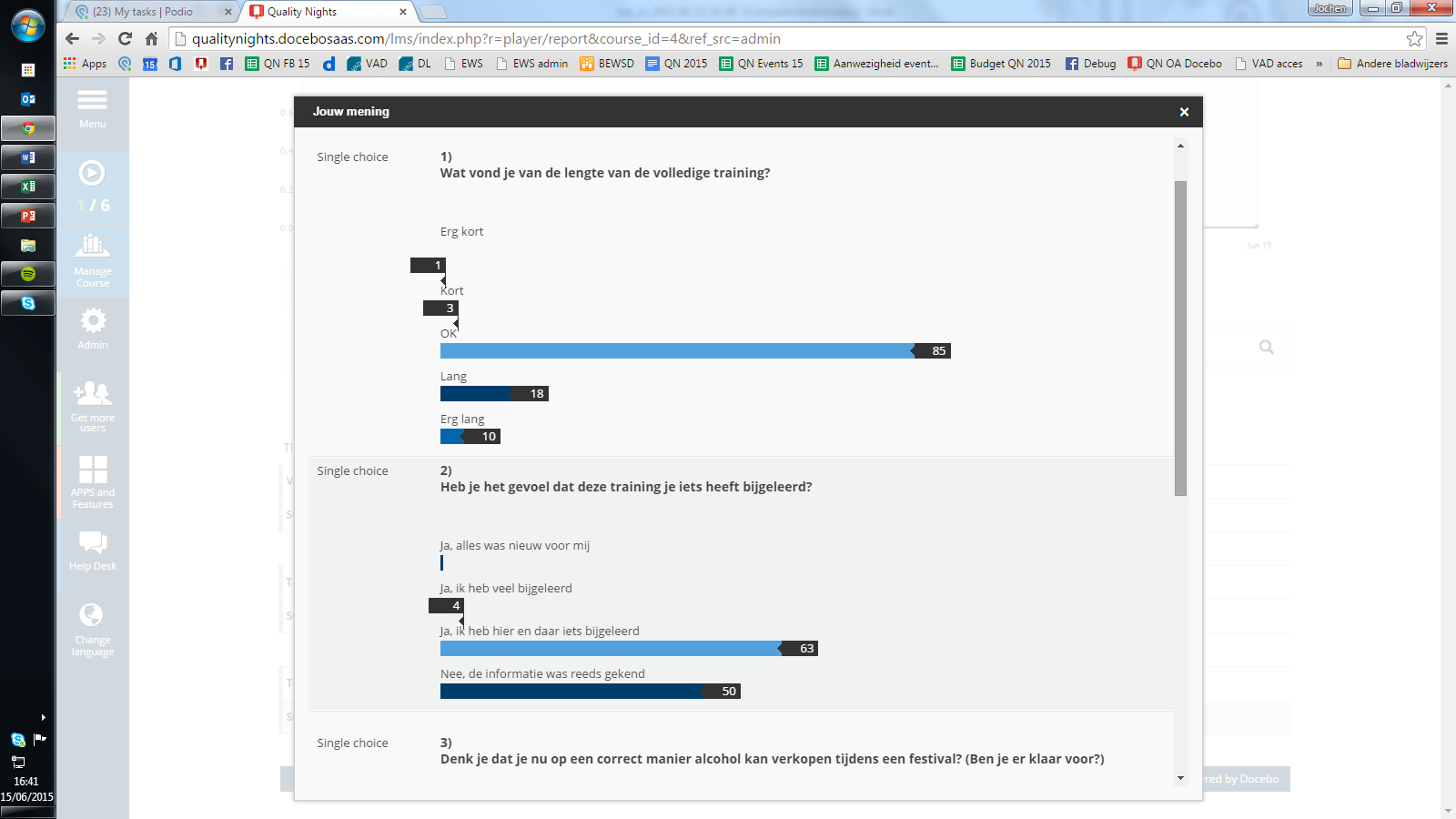 Evaluation results
Learning proces
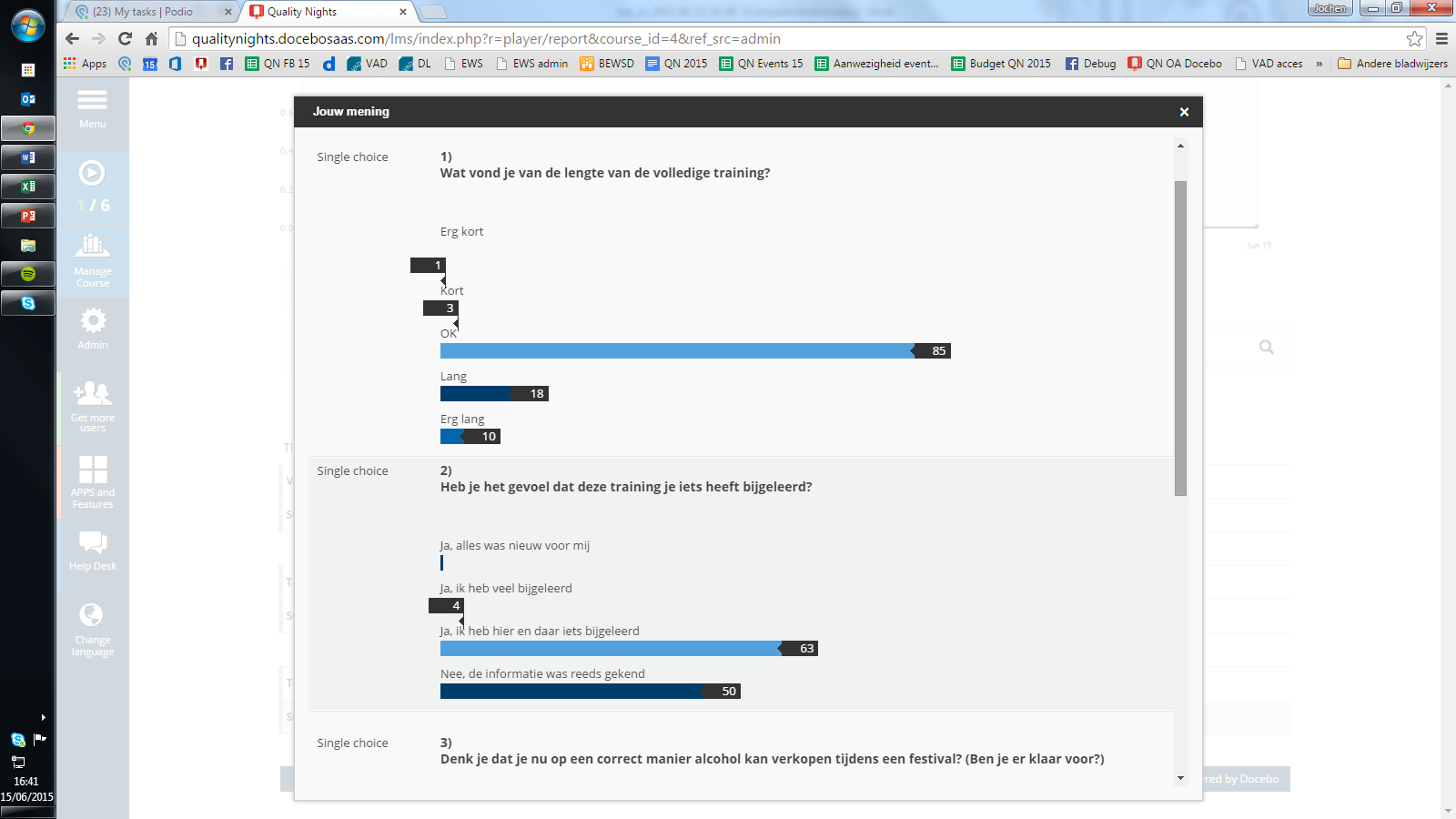 57% knowledge 
43% not new